Buffer Solutions “Sources of Alkalinity of Raise pH”
Los Angeles Regional Water Board
General WDR
Buffer solutions can create  favorable groundwater pH conditions for aquifers less than pH of 6 to ensure favorable conditions (pH 5.5-6 to 8.1-8.5)  for the degradation of groundwater pollutants during  anaerobic reductive dechlorination and immobilization  of metals
By Eliot Cooper
Vironex, Inc.
List of Proposed Buffers
Calcium Carbonate
Calcium Magnesium Carbonate
Calcum Oxide
Magnesium Hydroxide
Magnesium Oxide
Potassium Bicarbonate
Sodium Bicarbonate
Kennedy Space Center
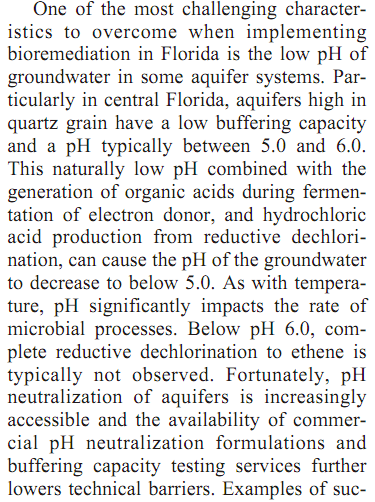 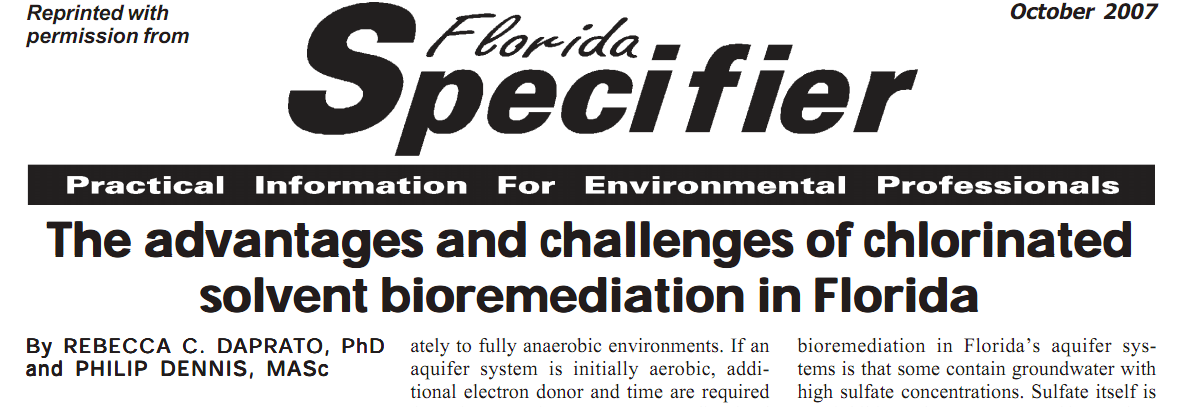 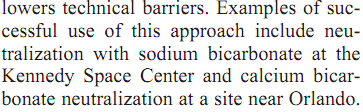 Sodium Bicarbonate
General  Information:  a white solid that is crystalline but often appears as a fine powder. 

Chemical Formula:  NaHCO3

Effectiveness:  May have to be redosed

Adverse Impacts to GW Quality:  , 1/3 volume precipitant but expected minimal impact on aquifer conductivity based on volumes utilized.

Human Health Impact:  Slightly Hazardous, irritant (see MSDS for more information)

Time used in Industry:  Most commonly applied by consultants rather than using commercial available buffering products from EVO vendors …
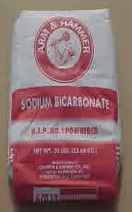 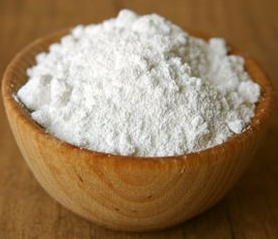 Calcium Carbonate
General  Information:  Limestone - Common substance found in rocks in all parts of the world, and is the main component of shells of marine,  organisms, snails, coal balls, pearls, and eggshells.
 
Chemical Formula:  CaCO3

Effectiveness:  May have to be redosed,  typically grind to nano scale for sustainability and injectability.



Adverse Impacts to GW Quality:  …



Human Health Impact:  slightly hazardous, irritant (see MSDS for more information)

Time used in Industry:  Newman Zone…
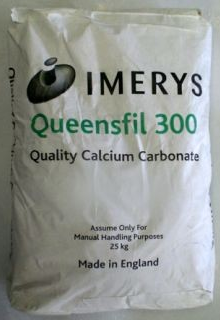 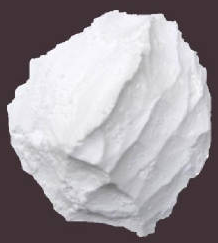 Magnesium Hydroxide
General  Information: Magnesium hydroxide is a common component of antacids and laxatives. As a suspension in water, it is called milk of magnesia. 

Chemical Formula:  Mg(OH)2   Also known as Milk of Magnesia.

Effectiveness:  Lower cost than sodium,  Insoluble in water, long reaction time.


Adverse Impacts to GW Quality  :  …


Human Health Impact:  slightly hazardous, irritant (see MSDS for more information)

Time used in Industry:  EOS, EHC
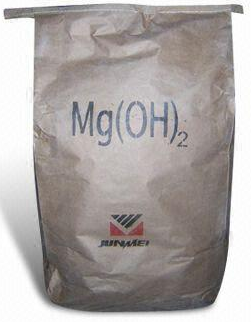 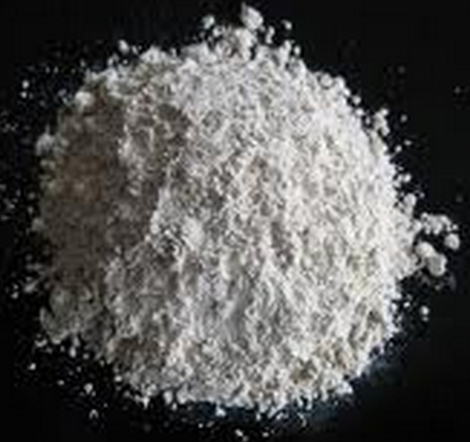 Potassium Bicarbonate
General  Information:  A colorless, odorless, slightly basic, salty substance.

Chemical Formula:  KHCO3

Effectiveness:  Bacteria use ion effectively and creates more vigorous population. More expensive and less soluable than sodium.


Adverse Impacts to GW Quality:  …


Human Health Impact:  Hazardous, irritant (see MSDS for more information)


Time used in Industry:  ABC+
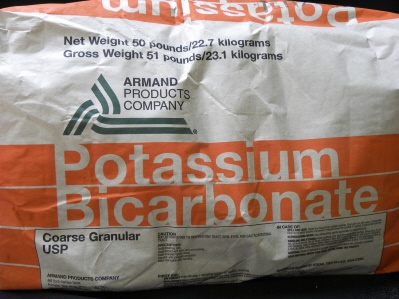 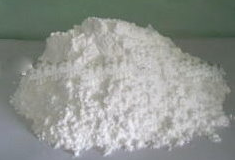 Calcium Oxide
General  Information: Lime. Commonly known as quicklime. Produces heat energy by the formation of the hydrate calcium hydroxide

Chemical Formula:  CaO

Effectiveness:  …


Adverse Impacts to GW Quality:  …


Human Health Impact: Very Hazardous, Corrosive, Irritant (see MSDS for more information)


Time used in Industry:  …
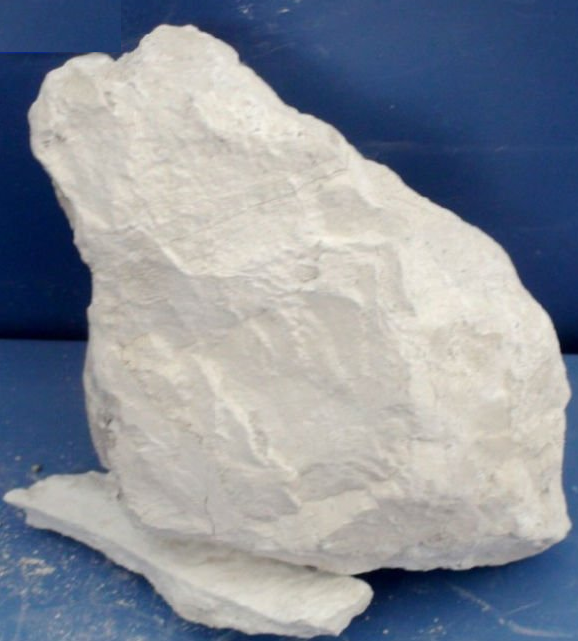 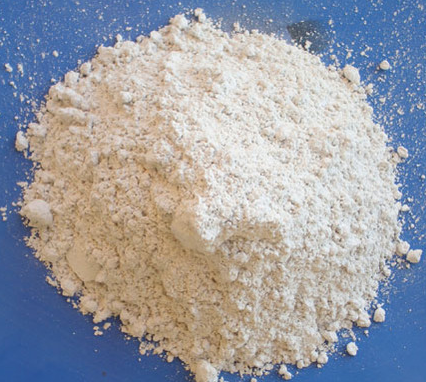 Calcium Magnesium Carbonate
General  Information: White or light-colored mineral, it is used in fertilizer and in the manufacturing process of cement 

Chemical Formula:  CaMg(CO3)2

Effectiveness:  …


Adverse Impacts to GW Quality:  …


Human Health Impact:  Irritant (see MSDS for more information)

Time used in Industry:  …
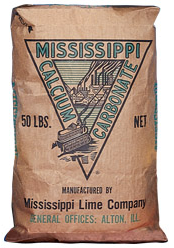 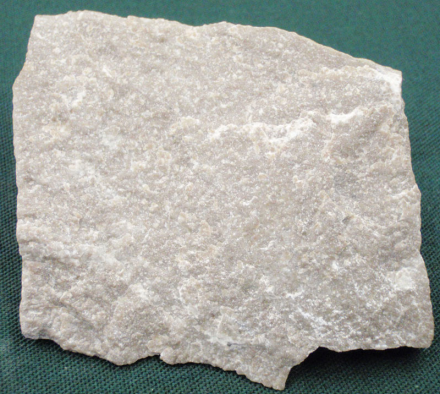 Magnesium Oxide
General  Information:  A white hygroscopic solid mineral that occurs naturally as Periclase.

Chemical Formula:  MgO

Effectiveness:  …


Adverse Impacts to GW Quality:  …


Human Health Impact:  Slightly Hazardous, irritant (see MSDS for more information)


Time used in Industry:  …
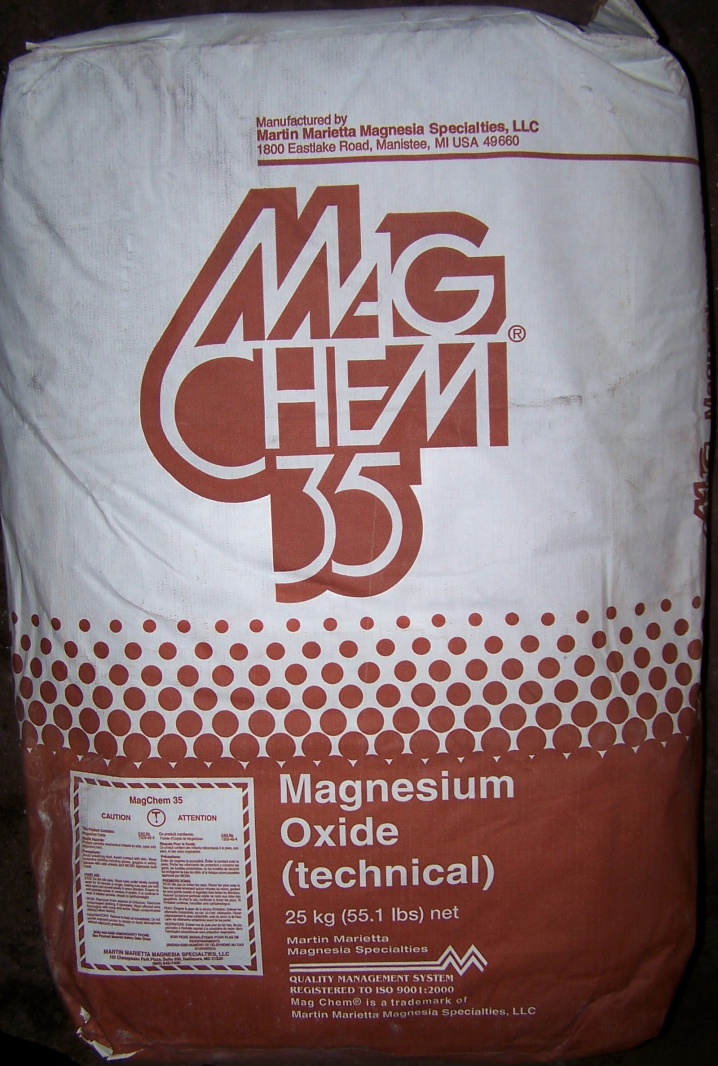 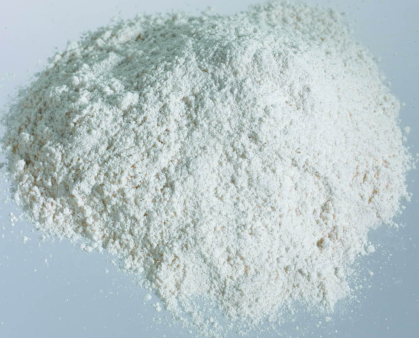